Тема:
 Харчова цінність м’яса,    морфологічний склад
і товарознавча оцінка
План 
1.Морфологічний склад м’яса с/г тварин.
1.2.М’язова тканина. 
1.3.Сполучна тканина. 
1.4.Жирова тканина. 
1.5.Кісткова тканина.
2.Хімічний склад м’яса с/г тварин.
2.1.Жири.
2.2.Екстрактивні речовини.
2.3.Вітаміни.
Література:обов’язкова:1.Технологія продуктів забою тварин. /В.В. Власенко, І.Г. Береза, М.І. Машкін, П.В. Микитюк, Л.П. Середа, М.Ф. Бойко/. - Вінниця, РВВ ВАТ "Віноблдрукарня", 1999. - 448 с,2.	Ветеринарно-санітарна експертиза сировини та продуктів тваринногопоходження. (Навчальний посібник). /В.В. Власенко, В.Й. Кравців, В.І.Хоменко, В.М. Ковбасенко, В.В. Касянчук, В.М. Безсмертний, П.П.Микитюк/. -- Вінниця, РВВ ВАТ "Віноблдрукарня", 1999. - 514 с.3.	Ветеринарно-санітарний контроль на підприємствах м'ясноїпромисловості. (Навчальний посібник). /Р.Й.Кравців, П.І.Вербицький, Ю.І.Остап'юк/. - Львів, Галицька видавнича спілка, 2002. - 368 сдодаткова:Власенко ВВ., ЗахаренкоМ.О., Гаврилюк М.Д., Яремчук О.С., Конопко І.Г. Технологія продуктів забою тварин 2009 Вінниця: Едельвейс і К, 2009. - 447с.Власенко В.В., Кравців Р.И, Якубчак О.М., Касянчук В.В. Ветеринарно-санітарно експертиза м'яса і м'ясопродуктів. 2008 Вінниця: Едельвейс, 2008. - 454с.Власенко В.В., Касянчук В.В., Власенко І.Г., Кольчак В.В. Ветеринарно-санітарно експертиза м'яса і м'ясопродуктів. Навчальний посібник за ред.. проф.. Власенко В.В. 2008 Вінниця: ВДАУ, РВВ, 2008 -108с.4.Власенко В.В., Конопко І.Г., Березовський І.В. Мікробіологія м'яса та м'ясопродуктів. 2003 Вінниця: Гіпаніс, 2006,- 589с.
М'ясо і м'ясні продукти – основний постачальник білків, оскільки містять життєво необхідні для побудови тканин організму людини амінокислоти, які вдало збалансовані і забезпечують повний синтез тканинних білків. Жири, що знаходяться в м'ясі зумовлюють високу енергетичну цінність м'ясних продуктів, беруть участь в утворенні їх аромату і смаку і містять в достатній кількості поліненасичені жирні кислоти. В м'язовій тканині є екстрактні речовини, що беруть участь в утворенні смаку м'ясних продуктів і що відносяться до енергійних збудників секреції шлункових залоз. М'ясо і, особливо, окремі внутрішні органи містять багато вітамінів. З внутрішніх органів тварин найбільш багаті вітамінами групи В і вітаміном А печінка і нирки.
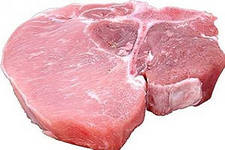 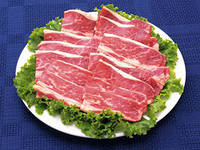 М'ясом називають тушу чи частину туші, отриману від забою худоби, і сукупність м'язової, жирової, сполучної і кісткової (або без неї) тканин. Тканини, з яких складається м'ясо, мають неоднакову харчову цінність, а тому їх співвідношення впливає на споживні властивості м’яса.
        Людина одержує з м'ясом і м'ясними продуктами всі необхідні йому мінеральні речовини. Особливо багата м'ясна їжа фосфором, сіркою, залізом, натрієм, калієм; крім того, в м'ясі містяться мікроелементи – мідь, кобальт, цинк, йод.             Харчова цінність м'яса характеризується кількістю і співвідношенням білків, жирів, вітамінів, мінеральних речовин і ступенем засвоєння цих з'єднань організмом людини. Крім того, харчову цінність зумовлюють енергетичний рівень і органолептичні властивості м'яса.
Морфологічний склад м'яса

         Основні тканини м'яса. Основними тканинами м'яса є   м’язова, сполучна, жирова, кісткова і кров.      М'язова тканина. М’язова тканина є основною їстівною частиною м’яса, має найвищу харчову цінність. Вона складається з м'язових волокон і міжклітинної речовини. Волокна мають нерівномірну округлу форму і сильно витягнуті в довжину. Вони складаються з оболонки (сарколеми), ядра, плазми (саркоплазми) і міофібрил. Група м’язових волокон утворює первинний м’язовий пучок, оточений сполучнотканинною оболонкою. Первинні пучки об’єднані в пучки вторинні, третинні, що відповідно оточені сполучнотканинними оболонками, і в сукупності утворюють м’яз.       Залежно від будови і характеру скорочення м'язова тканина буває поперечносмугастою, гладкою і серцевою.
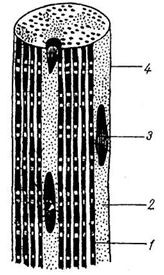 Рис. 1. Будова м'язового волокна: 1 — міофібрили; 2 — саркоплазма; 3 — ядро; 4 — сарколема
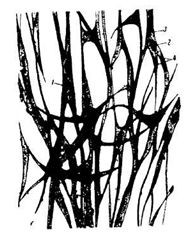 Рис. 1.26. Гладкі м'язові клітини:1 — гладка м'язова клітина; 2 — ядро клітини;З — протоплазма клітини; 4 — відростки клітини
Поперечносмугаста м'язова тканина пов'язана з кістками скелету і складає основну масу м'яса, скорочується залежно від волі тварини. Вона характеризується високою харчовою цінністю, завдяки вагомій частці повноцінних білків. Під оптичним мікроскопом в ній можна спостерігати чергування темних і світлих смуг, розташованих упоперек волокна.          Гладка м'язова тканина утворює разом з іншими тканинами переважно стінки внутрішніх органів і скорочується незалежно від волі тварини. Під мікроскопом волокна гладкої м'язової тканини однорідні і на відміну від волокон поперечносмугастої тканини не мають вираженої структури.          Серцева м’язова тканина – є поперечносмугастою, але скорочується незалежно від волі тварини. М’язові волокна серця мають одне ядро, розміщені непаралельно і з’єднуються за допомогою численних відростків, що надає серцю щільну і грубу консистенцію.
Розташування м'язів і виконувані ними функції впливають на якість м'яса. Групи м'язів, що інтенсивно працюють за життя тварини, містять більше сполучної тканини, яка зумовлює жорсткість і знижену харчову цінність м'яса. Найбільше навантаження несуть м'язи шиї, грудей, черевні м'язи і м'язи передніх кінцівок. Найбільш виражені ці відмінності у яловичини і баранини і значно менше у свинини.       Хімічний склад м'язової тканини складний і достатньо стабільний.  В ній 70-75% води, 18-22% білків, 2-3% жирів, містяться екстрактивні і мінеральні речовини, ферменти і вітаміни.
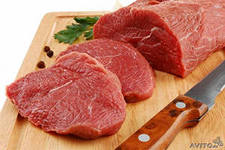 Сполучна тканина. Сполучна тканина складає в середньому 16% маси туші і виконує в організмі механічну функцію, зв'язуючи окремі тканини між собою і скелетом. Із сполучної тканини побудовані сухожилля, суглобові зв'язки, окістя, оболонки м'язів, хрящі дихальних шляхів, вушні раковини, міжхребетні зв'язки і кровоносні судини.
          Основним структурним утворенням сполучної тканини є колагенові і еластинові волокна, залежно від співвідношення яких міняються і властивості м'яса . Колагенові волокна володіють значною міцністю; окремі волокна зібрані у пучки, покриті тонкою оболонкою, і зв'язані аморфною речовиною. Еластинові волокна містяться у сполучної тканині в меншій кількості, ніж колагенові. Колаген набрякає у воді, а при тривалому нагріванні у воді переходить у водорозчинну форму – желатин, який утворює дуже в’язкі розчини. Еластин не розчиняється навіть у гарячій воді. Він практично не засвоюється організмом.
            Сполучні тканини містять 21-40% білків, більша частина яких неповноцінні. Основними серед них є колаген, еластин, ретикулін, муцини і мукоїди
Жирова тканина. В тілі тварини вона відкладається переважно в підшкірній клітковині, черевній порожнині, біля кишечнику, нирок і помірно — в сполучній тканині між м'язами. У окремих порід овець жир нагромаджується в хвості або по обидві сторони хвоста у вигляді подушок. В тілі вгодованої тварини м'ясних порід жир відкладається між м'язами і м'язовими пучками, утворюючи прошарки, а у безпородних і старих тварин – в черевній частині і підшкірній клітковині і відсутній між м'язами.           Залежно від розташування в тілі тварини жирова тканина має відповідні назви: підшкірну жирову тканину називають підшкірним жиром (у свиней – шпиком); жирову тканину шлунку – сальником; кишечнику – кишковим жиром; жир хвоста – курдючним; жир кісткової тканини – кістковим.            В жировій тканині міститься від 73 до 97% жиру, вода, білки і в невеликих кількостях жироподібні речовини, вітаміни і ферменти, пігменти і мінеральні речовини. Склад жиру різних видів забійних тварин неоднаковий і навіть у однієї тварини жир в різних частинах тіла розрізняється
Кісткова тканина побудована з кісткових кліток і міжклітинної речовини, є різновидом сполучної тканини. За формою кістки підрозділяють на трубчасті, дугоподібні, короткі і плоскі. У середині трубчастих кісток розташований кістковий мозок, рясно пронизаний кровоносними судинами. Жирові клітки надають кістковому мозку жовтий відтінок. Вміст кісток в м'ясі залежить від виду тварин, вгодованості, статі і коливається в значних межах.            У складі кісток на відміну від інших тканин м'яса переважають неорганічні речовини. В міру старіння тварини в кістках збільшується вміст неорганічних речовин і жиру. З мінеральних речовин до складу кісток входять, в основному, кальцієві солі фосфорної і вугільної кислот. Кістки забійних тварин використовують для приготування бульйону, виробництва кісткового жиру, желатину, кісткового борошна і клею.
Кров відносять до сполучної тканини. Вміст крові в тілі забійних тварин становить від 5 до 8% живої маси. При забої тварин видаляється близько 50% крові, яка міститься в тілі. Кров забійних тварин широко використовують як цінну сировину для виробництва харчової, лікувальної і технічної продукції.            Із стабілізованої крові сепарацією одержують рідку масу солом'яного кольору, яку називають плазмою. Кров'яна плазма містить цінні білки і фізіологічно активні речовини. З плазми виробляють світлий харчовий альбумін, що використовується як добавка в окремі м'ясні продукти.
Харчова цінність м'яса
           М'ясо і м'ясні продукти — важливі продукти харчування, оскільки містять усі необхідні для організму людини речовини: білки — 16-21 %, жири — 0,5-37, вуглеводи — 0,4-0,8, екстрактивні речовини — 2,5-3 %, мінеральні речовини — 0,7-1,3, ферменти, вітаміни А, D, Е, групи В (В1, В2, В6, В12).
        Сировиною для виробництва м'яса і м'ясних продуктів є велика рогата худоба, свині, вівці, кози, дикі тварини, кролі, коні.
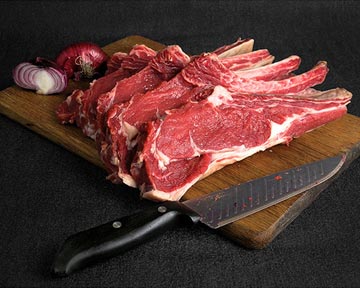 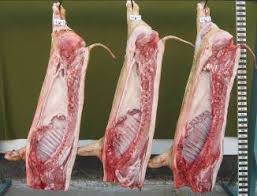 Харчова цінність м'язової тканини залежить від вмісту в ній повноцінних білків (16-20 %), вуглеводів (0,4-0,8 %) у вигляді глікогену, жиру (2-4 %), мінеральних речовин (1-1,4 %) у вигляді солей кальцію, фосфору, заліза, натрію, цинку, міді, марганцю та інших, екстрактивних речовин (2-2,8 %), води (72-75 %), а також ферментів і вітамінів. Повноцінні білки міозин, актин, глобулін, міоген, міоглобін, міоальбумін легко засвоюються організмом людини. Міозин добре поглинає й утримує воду. Він становить близько 40 % всіх білків м'язової тканини.
        Білок актин при взаємодії з міозином утворює актоміозин, який має велику в'язкість. Білки міозин, актин і глобулін розчиняються у солевих розчинах, решта білки — водорозчинні.
        Харчова цінність і засвоюваність м'язової тканини залежить і від її розміщення. Найцінніші м'язові тканини у тих ділянках туші, які несли при житті тварини мале фізичне навантаження. Тому найніжніше м'ясо з м'язових волокон уздовж хребта, особливо в поперековій і тазовій частинах. Його використовують для смаження.
Сполучна тканина з'єднує окремі тканини між собою і зі скелетом (плівки, сухожилки, суглобові зв'язки, хрящі, окіст). В туші сполучна тканина розподіляється нерівномірно, найбільше її в передній частині туші і в нижніх кінцівках. Кількість її залежить від вгодованості, віку, виду тварини і частин туші. Наприклад, в туші яловичини її 9-12 %, а в туші свинини — 6-8 %.До складу сполучної тканини входять вода (58-63 %), неповноцінні білки (21-40 %) у вигляді колагену й еластину, мала кількість повноцінних білків (альбуміни, глобуліни), жир (1-3 %) і мінеральні речовини (0,5-0,7 %).У холодній воді колаген набухає, а при нагріванні з водою переходить у розчинний глютин, який при застиганні утворює драглі і засвоюється організмом людини
Харчова цінність жирової тканини обумовлена високою енергетичною цінністю, а також тим, що жири є носіями жиророзчинних вітамінів і поліненасичених жирних кислот. Крім того до складу жирової тканини входять білки (0,5-7,2 %), мінеральні речовини, пігменти і вода (2-21 )
           Внутрішньом'язовий жир робить м'ясо соковитим, ніжним, поліпшує смакові якості і підвищує його харчову цінність. М'ясо, в якому жир відкладається у м'язах у вигляді тонких прошарків, називають "мармуровим". Проте великий вміст жиру погіршує смак і кулінарні властивості м'яса
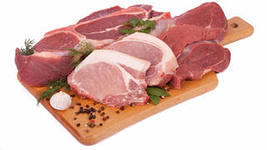 Кісткова тканина — основа скелета тварини, найміцніша тканина в організмі. 
         Кістки містять жир (до 24 %), мінеральні солі (кальцій, залізо, хлор, магній, фосфор) і екстрактивні речовини, які при варінні переходять у бульйон і надають йому приємного смаку й аромату. Особливо цінні кістки таза і пористі закінчення трубчастих кісток, які багаті екстрактивними речовинами. Бульйони з цих кісток міцні та ароматні.


          Харчова цінність м'яса залежить від кількості і співвідношення білків, жирів, вітамінів, мінеральних речовин, а також ступеня засвоюваності їх організмом людини. Білки м'язової тканини засвоюються на 96 %, тваринні жири — на 92,4-97,5 %. Енергетична цінність м'яса залежно від виду, вгодованості і віку тварини становить в середньому 377-2046 кДж.
М'ясо відпускається покупцям тільки доброякісне і в зачищеному вигляді. Під прилавком повинні знаходитися ящики для збору зачисток. Доброякісність м'яса визначається органолептично. Відповідно до стандарту його підрозділяють на свіже, сумнівної свіжості і не свіже. Органолептичні ознаки свіжості м'яса визначають на вигляд і квітну, стану поверхні туші, запаху, консистенції, стану підшкірного жиру, м'язів, сухожиль на розрізі, прозорості і аромату бульйону після варива. У свіжих охолоджених туш, що остигнули, скориночка підсихання блідо-рожева або блідо-червона; у розморожених — червона; жир м'який, частково забарвлений в яскраво-червоний колір. Поверхня свіжого розрізу — волога. Консистенція повинна бути щільна, пружна; запах — властивий свіжому м'ясу.
Жир не повинен бути осалившимся або із згірклим запахом; бульйон зі свіжого м'яса — прозорий, приємного смаку. Ніжність м'яса і відповідно жорсткість залежать від вигляду, віку, підлоги, угодованої, породи тварин, ступеня дозрівання м'яса, його анатомічного походження. Аромат і смак пояснюються наявністю глутатіону, карнозину, вуглеводів, амінокислот, ароматичних екстрактних речовин. Нормальний колір свинини — ясно-рожевий, а у свиней важкої маси — темно-рожевий; в той же час яловичина повинна мати колір від світлого до темно-червоного, а баранина — від червоного до червоно-вишневого. Козлятина відрізняється від баранини незначним жировим покривом, колір його від світло-червоного до червоного, із специфічним запахом (у дорослої козлятини). М'ясо хряків темно-червоного кольору, з жорсткою консистенцією, неприємного запаху і смаку сечі.
Кролятина — м'ясо майже біле, м'яке, ніжне, злегка солодкувате, жир білий. Туші сумнівної свіжості — місцями зволожені, злегка липкі, такі, що потемніли, запах кислуватий. Туші несвіжі мають мишастий колір, м'язи вологі, запах неприємний, затхлий. У випадку, якщо м'ясо сумнівної свіжості, необхідно провести додаткові аналізи для встановлення ступеня його доброякісності. Застосовують фізико-хімічні, хімічні (визначення продуктів розпаду білків), бактеріологічні (збудники псування) методи дослідження. Якщо м'ясо не свіже, поверхня покрита слизом мишастого кольору або цвіллю, на розрізі в'яле; запах — кислий, затхлий; бульйон каламутний, з великою кількістю піни, з різким неприємним запахом.
Пороки м'яса: загар, пігментація, гниття. Загар — поява в товщі м'яса кислого запаху, сіро-червоного кольору із зеленуватим відтінком. З'являється за відсутності вентиляції. Те, що ослизнуло — липкий слиз, погіршуючий товарний вид м'яса, його смак і запах. Гниття — гнильне розкладання м'яса, що починається з поверхні і супроводжується неприємним запахом. Потемніння або пігментація виявляється у вигляді загального потемніння поверхні м'яса або вогнищ потемніння із-за недостатньої вологості повітря і підвищеної температури зберігання.
М'ясо умовно придатне — це м'ясо, яке придатне до вживання після попереднього знезараження. До нього відносять м'ясо і внутрішні органи від тварин, хворих ящуром, бруцельозом (за відсутності видимих змін в тканинах), туберкульозом (без видимого виснаження худоби), а також слабофиннозне м'ясо, що містить не більше трьох фінн на 40 см2 поверхні зрізу. М'ясо, віднесене до умовно придатному, маркірують словами Проварювання, Стерилізація. Фінозне, туберкульозне і ящурне м'ясо маркірується відповідно клеймами Фіноз, Бруцельоз, Туберкульоз, Ящур. М'ясо, не придатне до вживання, підлягає утилізації або переробці на кормову муку, добрива.
          Утилізації підлягає м'ясо і внутрішні органи сибирковиразкових, виснажених туберкульозом тварин, трихинелозних свиней, вим'я корів, що мають ознаки бруцельозу, ящуру, м'ясо з наявністю сальмонели і фін., туляремія, пики свиней, сапа коней, ку-пропасниці. До нестандартного м'яса відносять напівтуши з кольором, що змінився, із зачистками від побитостей і синців, що займають більше 15% поверхні, з неправильним розділенням по хребетному стовпу (із залишенням цілих хребців); туші з жиром, що пожовтів, м'ясо худе, почорніле в шийній частині, м'ясо бугаїв, кабанів, кабанів, повторно заморожене, із запахом закисання або в'ялою консистенцією.
Дякую
 за увагу!!!
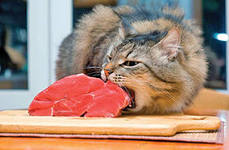